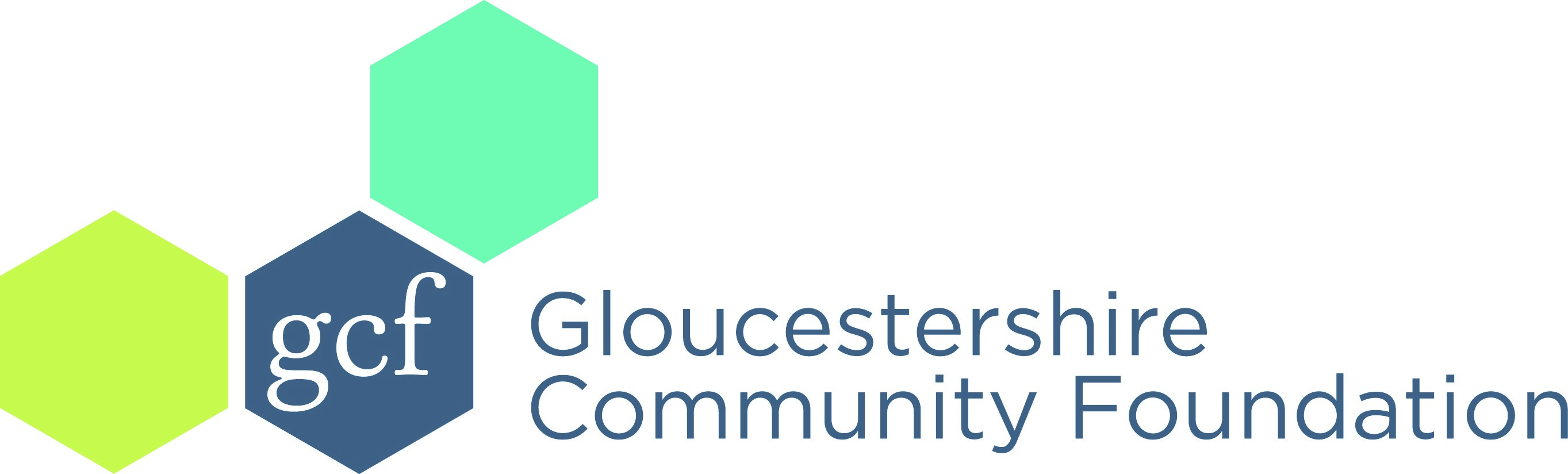 Gloucestershire Coronavirus Emergency Response Fund
Impact Report
July 2020
Talitha Nelson GCF CEO – three transformational months
“On the 16th of March I sent a paper to the Board proposing how we should respond to Covid-19. My first communication to the outside world started with a CEO letter a day later.

In the first two weeks, setting up a crisis fund appeal and grant-making process, (with the guidance of our network) we were the only funders in Gloucestershire responding.  We set the pace and stepped up our third sector leadership role.  I knew we needed to create hope and put our arms around the county with positive messages and action.

We set an ambitious appeal target of £50K – donations to the appeal now stand at nearly £800k. Funding achievements fuelled a pace on grantmaking at an unprecedented rate, overtaking the grants the foundation has previously awarded in a year in just 12 weeks.  

This has been a transformational time, one of adapting, learning, stretching, growing in confidence, repositioning and also increased responsibility. Both with the increased funds we have to manage and our leadership role in the county.
Gloucestershire Coronavirus Emergency Appeal
£790,828 raised in 100 days

Supporters include: 
National Emergencies Trust (NET), Thirty Percy, The Julia and Hans Rausing Trust, The Hayward Waite Charitable Fund, The Gloucestershire Disability Fund, The CHK Foundation and The Honourable Company of Gloucestershire and other generous individual donors.
Gloucestershire Coronavirus Emergency Response Fund
Within three months, we have awarded

113 grants totalling

 £382,599

Supporting charities, community groups and voluntary organisations working in Gloucestershire to help the county’s most vulnerable people and communities.
Our grants in numbers
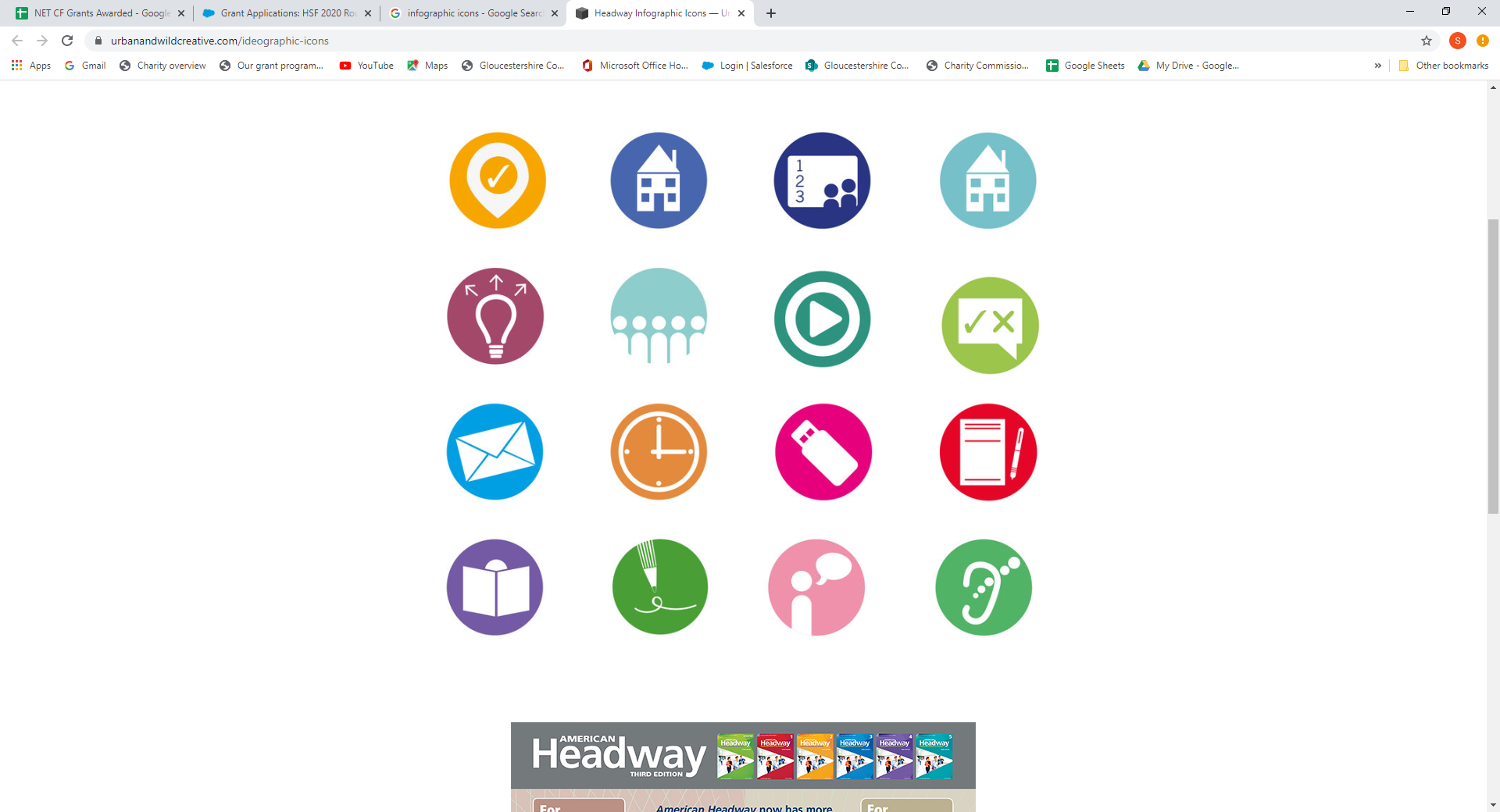 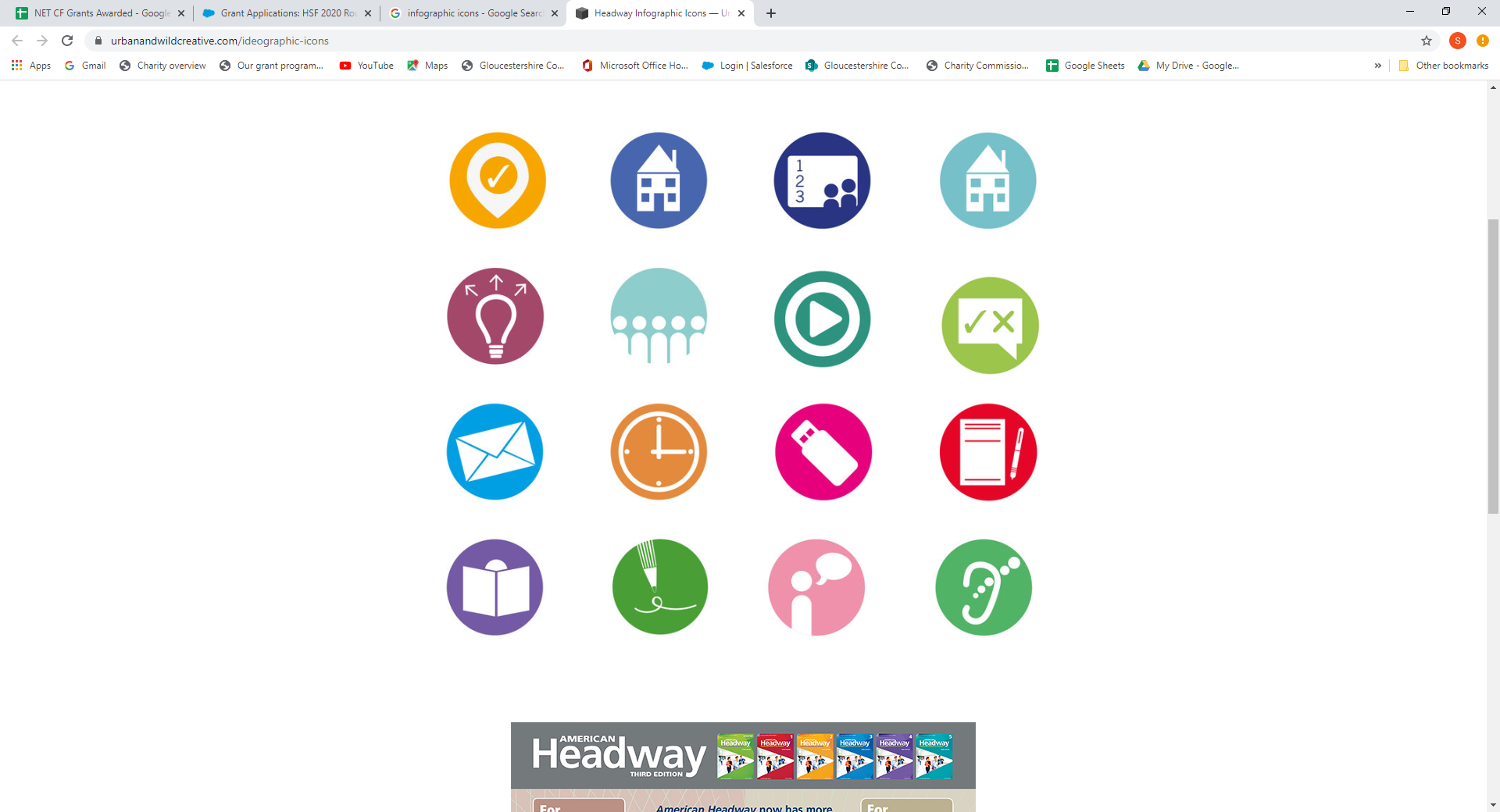 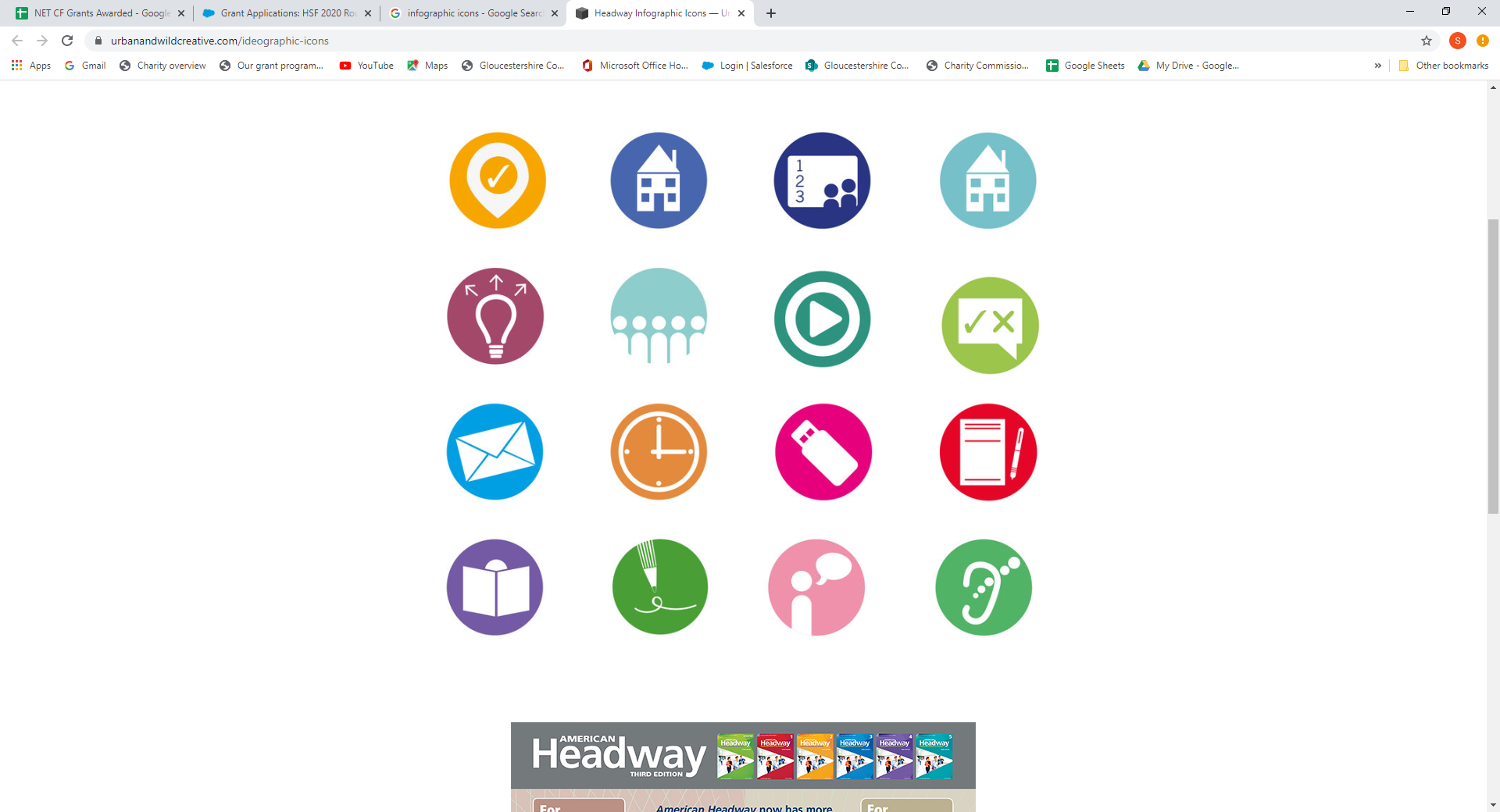 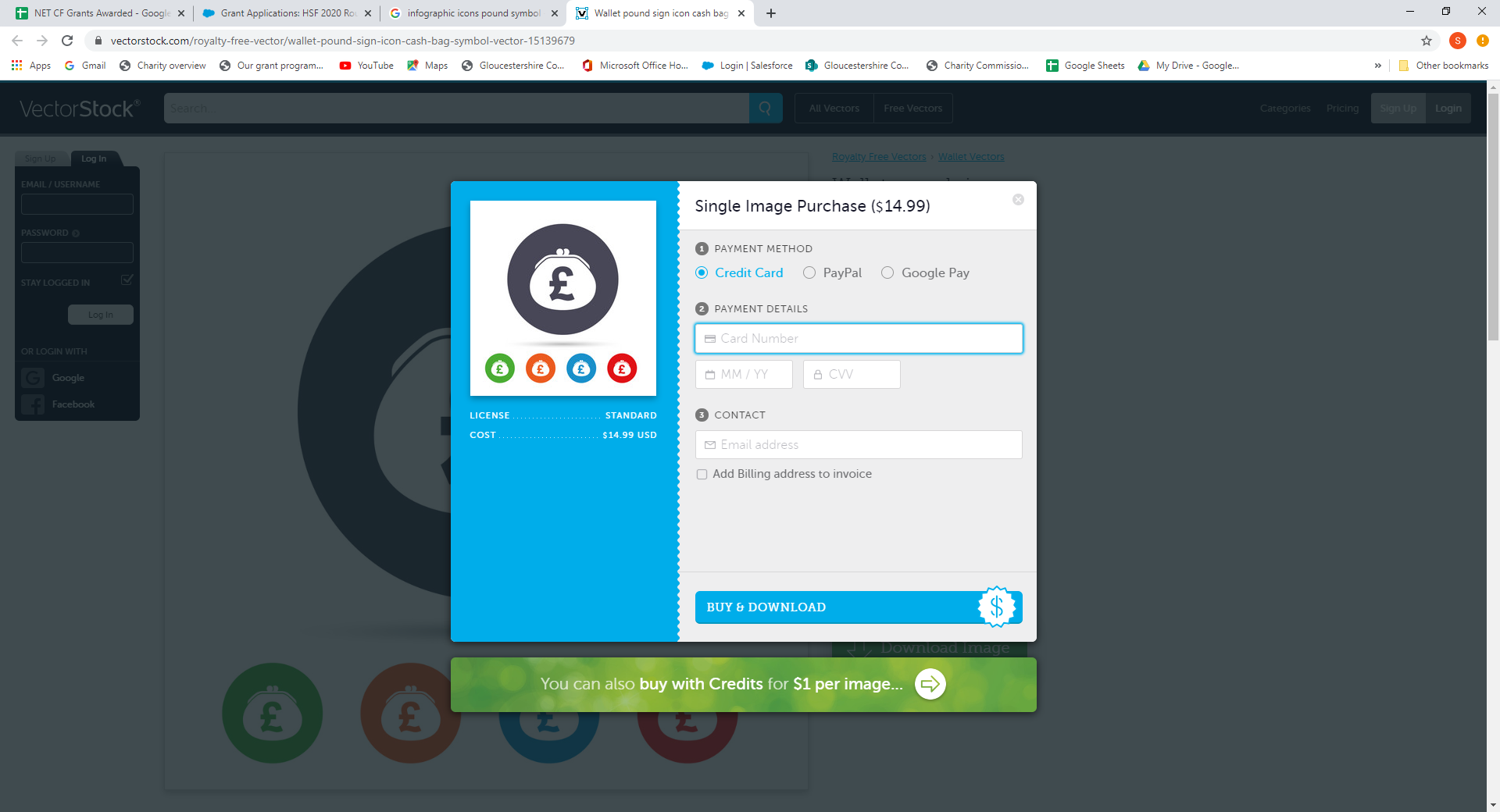 Over 100,000 estimated beneficiaries
Average grant size £3,385
109 separate groups supported
161 applications received
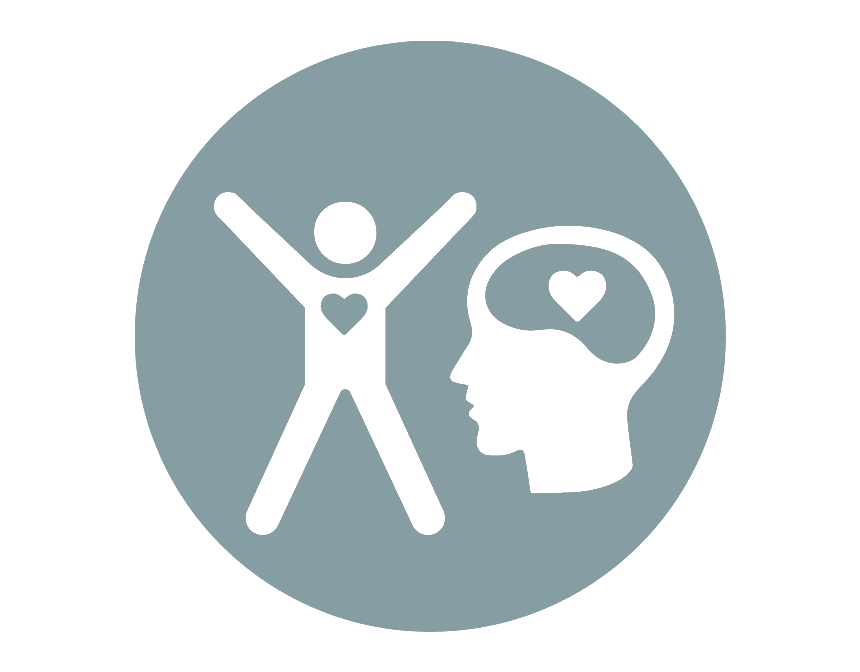 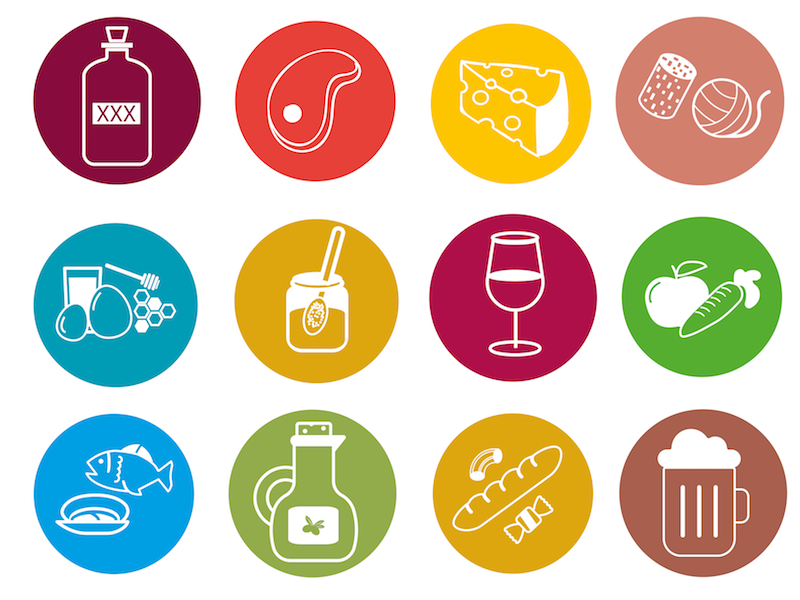 97 grants supporting health and wellbeing
48 grants helping to provide food
Where did we award grants?
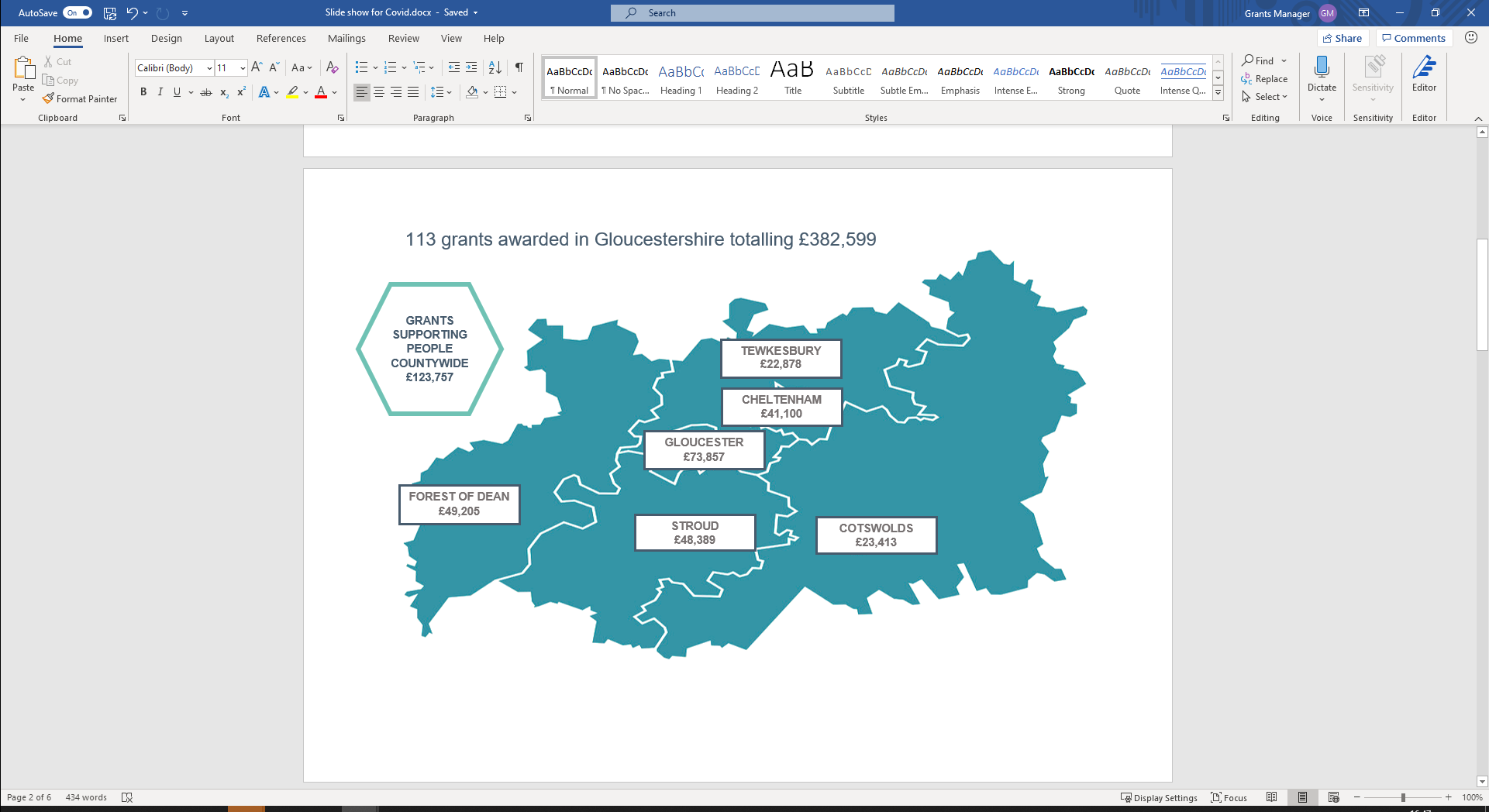 What is the impact?
Gloucestershire Deaf Association

£5,000 towards the costs of providing online support, communications and sign language translators to reduce isolation, worry and confusion

A regular at the Gloucester Deaf Club (GDC), a BSL social club, admitted to GDA colleagues that he had been missing coming to the club and had been struggling with the lack of communication in his first language, BSL as his wife and family do not sign. GDA arranged for a volunteer to meet with him, socially distanced, on his driveway, where they enjoyed a conversation in BSL. This was such a relief and a success for the gentleman, that he has now requested more regular chats.

“This simple act of support has meant that this person is feeling less isolated. He is now able to converse with someone in his first language. He is able to discuss and understand matters that he has been concerned about. In a society where we are encouraged to talk for the good of our emotional wellbeing, sadly for people whose first language is BSL, that is not always possible, which is why this support has been vital for the wellbeing of our local BSL community in Gloucestershire”
“The reassurance of seeing familiar faces is vital to our youth clubs and young adults – in response to her weekly zoom invite one young adult recently replied “thanks I can’t wait to see you guys because you are my life!” This is a stark reminder of how isolated Allsorts members are, and without this weekly opportunity to see her friends, this young adult would have no social contact with anyone other than her parents.” Allsorts Gloucestershire
Analysis of evaluation reports submitted so far by grantees identified the following common impact themes:

Improved mental health (18 grants)

Reduced isolation and loneliness (14 grants)

Improved physical wellbeing (7 grants)

Providing food and/or shelter (12 grants)

Increased confidence (4 grants)

Feeling valued and accepted (2 grants)
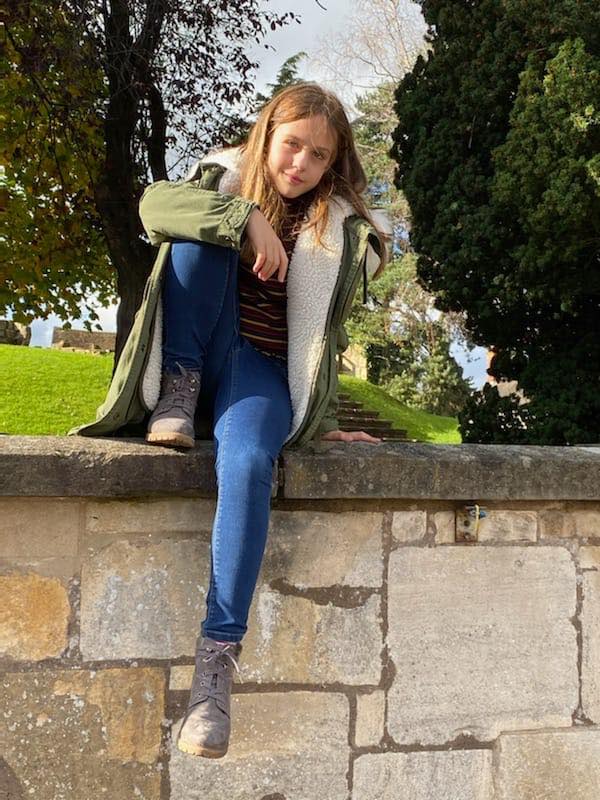 Young Gloucestershire

A grant of £5,000 enabled staff to be rapidly redeployed and work flexibly to meet the needs of young people as the crisis unfolded enabling services to be adapted and more than 270 care packages to be delivered to vulnerable young people in Gloucestershire.
“At the start of the week I received a phone call from a parent we have been supporting with care packages.  Her 10-year-old daughter’s mental health had been quickly deteriorating and understandably mum was quite panicked.  This message just goes to show how a small gesture can have  a huge impact on the people we support.”
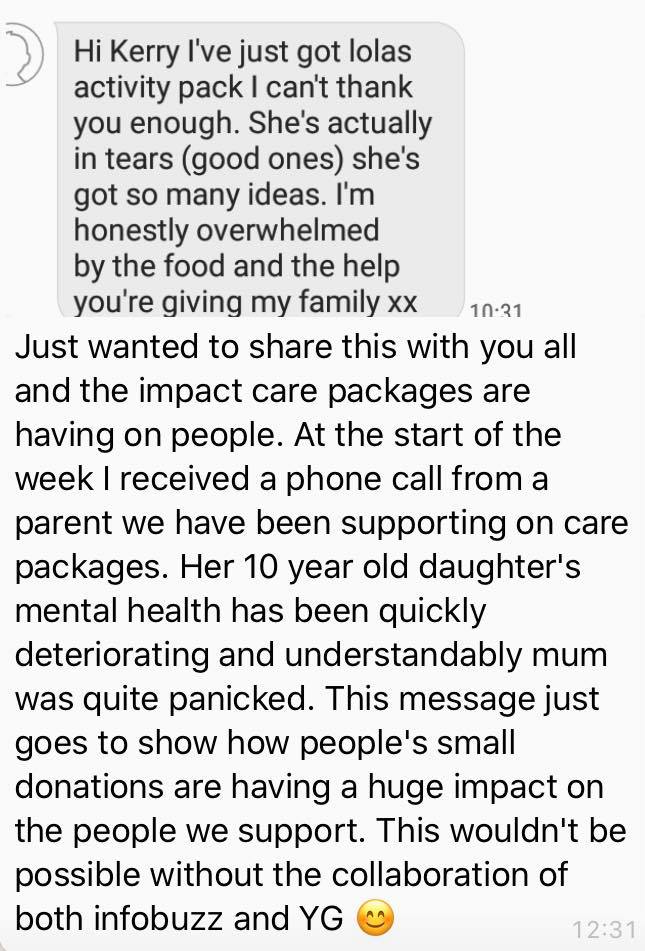 How have we helped?
“The difference this grant has made has been significant. It has enabled children and parents to continue to thrive by meeting both their basic needs and also offering, stimulation, maintaining learning opportunities, bringing calm to complex emotions and households. It has supported the school's relationships with the children, enabled a positive experience for so many, during a negative and challenging period. Reduced fear and uncertainty, given structure and opportunity, reduced isolation, but above all it has given the children and families confidence that they are cared about, barriers can be overcome, they can continue to have aspirations, even during adversity.” 
Lucinda Field, Kingsholm C of E School
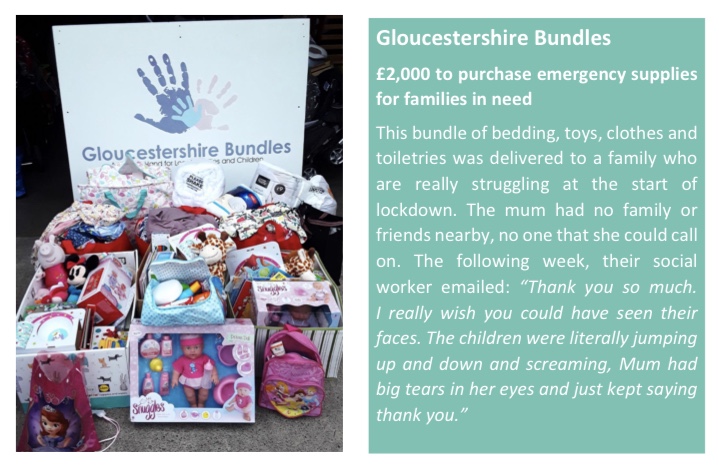 We awarded a grant of £5,000 to Gloucestershire Counselling Service towards the provision of subsidised counselling sessions to meet a huge increase in need as a result of lockdown
Clients reported that during lockdown particularly, counselling has been: “a life raft, the only meaningful contact I have outside of my house, without which I don’t think I could survive lockdown”
GCS had spent our grant within 4 weeks providing 4 counselling sessions each to 56 people
Grant Snapshots
Thank you very much for this – it has made our day. This will make a huge difference to us at this really uncertain time when other funding has been lost or reduced and will enable us to offer remote support more widely when it is so needed.
Vikki, Inclusion Gloucestershire
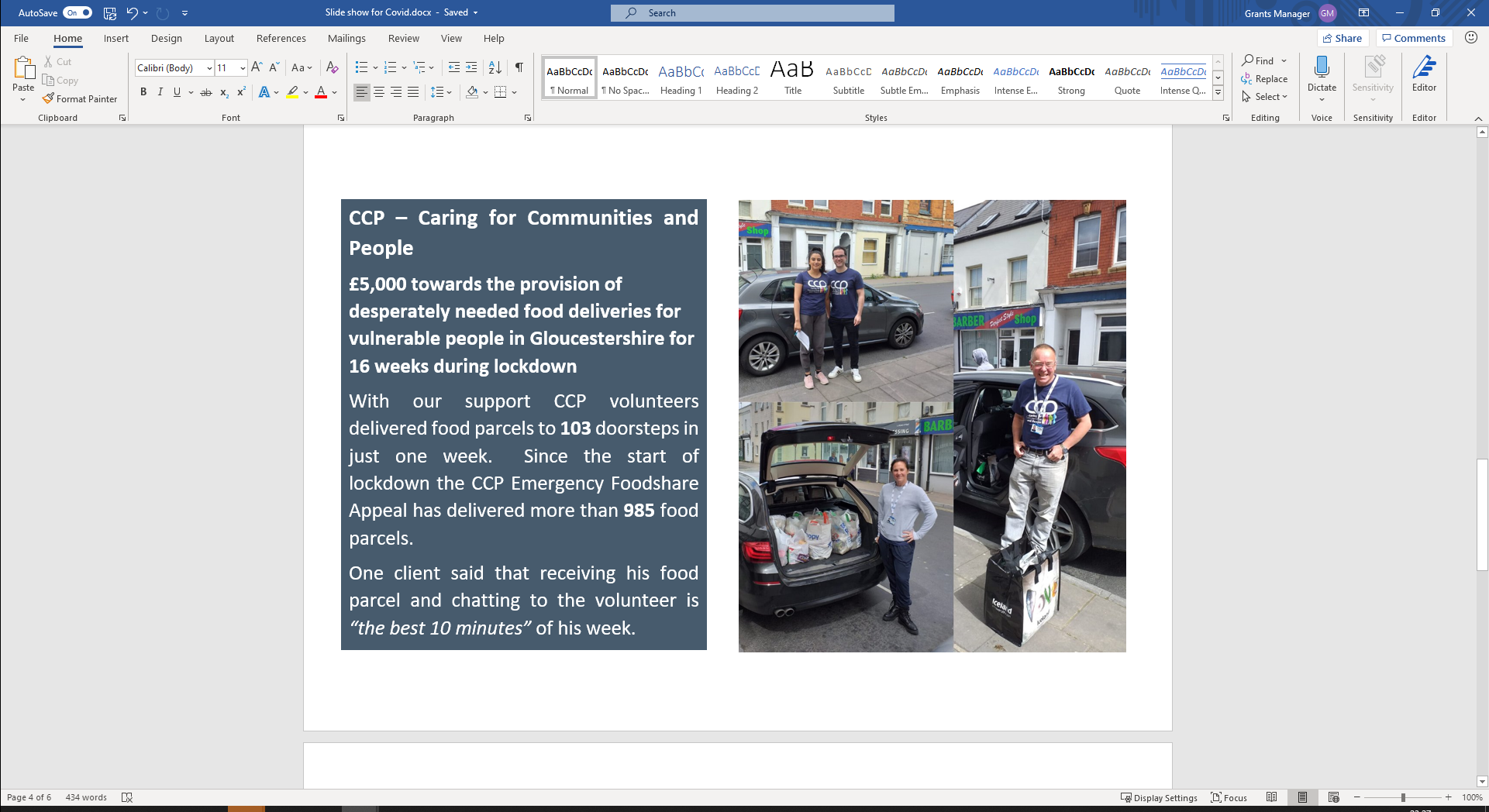 “After a 12-hour shift in stifling PPE and under huge emotional strain, the ride home helps me face my family with a smile and helps me feel able to go back and do it all over again tomorrow” An ER nurse given a Gloucestershire Bike Project bike
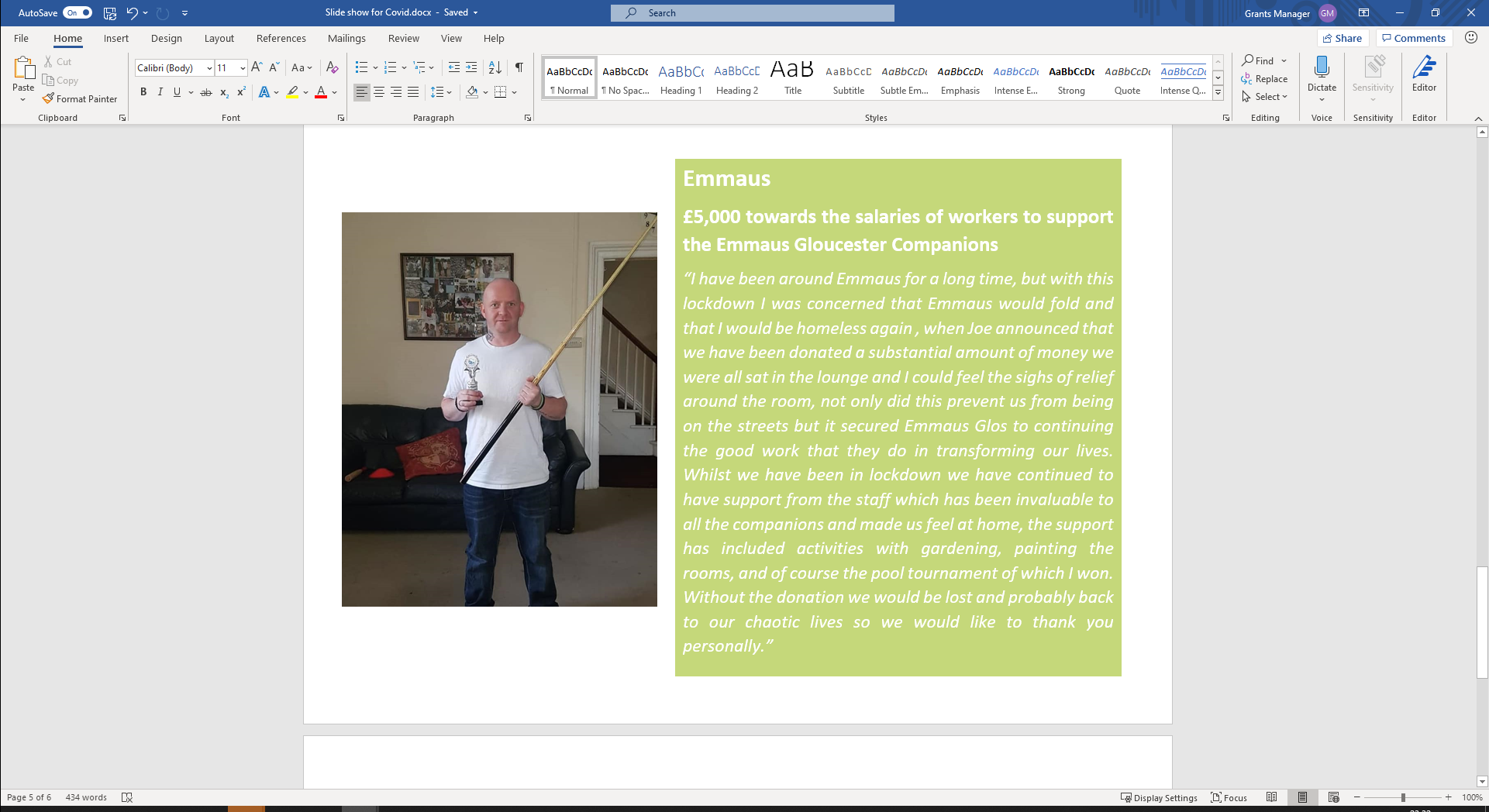 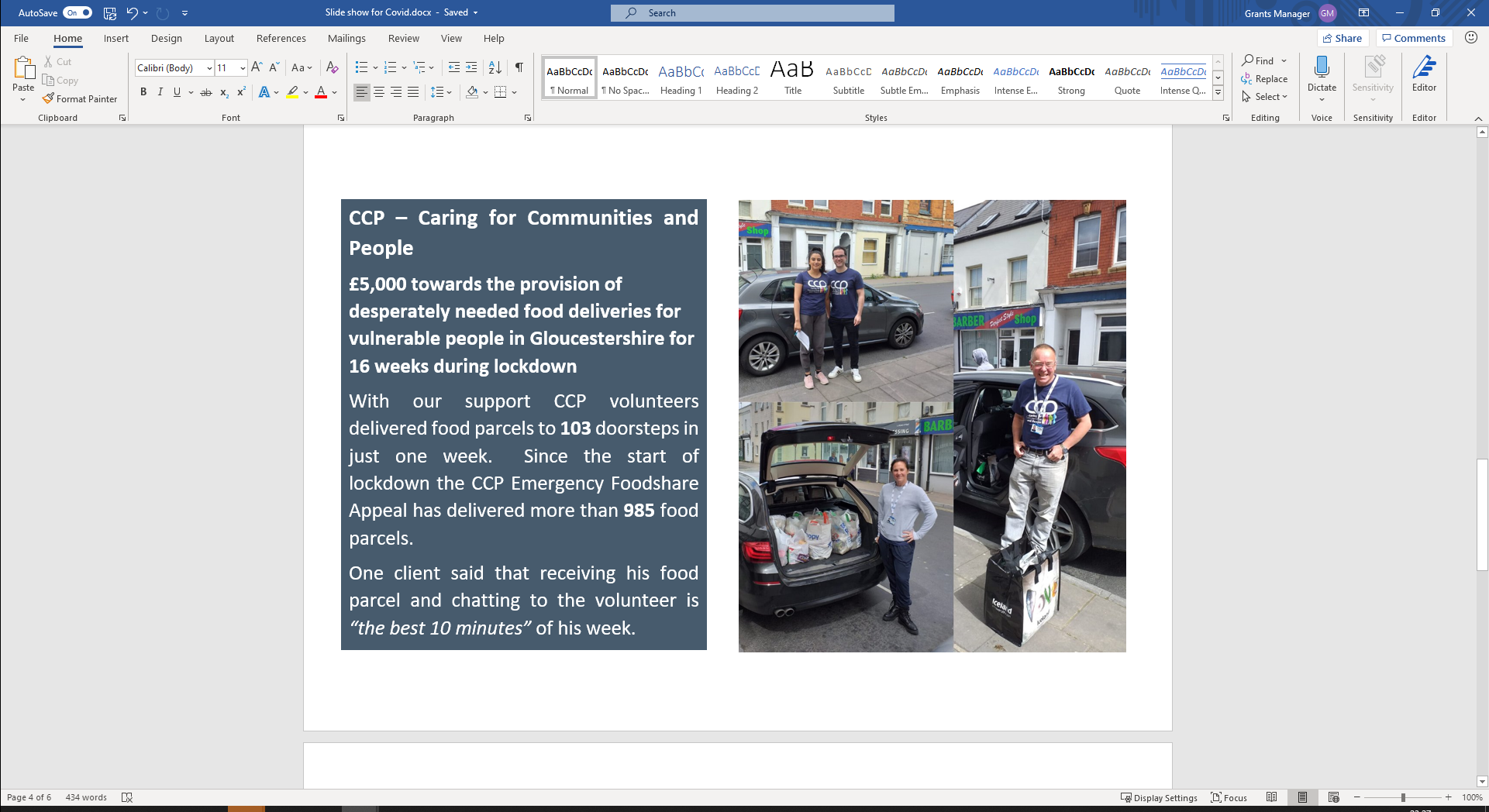 We were pleased to support Music Works’ online programme for young people in Gloucestershire, helping them to feel less isolated during this time whilst also providing a platform for their amazing musical talents. Click HERE to see their fabulous Every Rainbow Drawn musical collaboration.
Grant Snapshots
Community Connexions 

£2,000 to help them fund essential transport services to elderly people during lockdown.  Getting people to doctors appointments, delivering prescriptions and food parcels and helping with shopping. 
 
“Our service-users have asked us to continue journeys to supermarkets to buy their essentials. They cannot use family or friends to assist and have no transport of their own. They have been unable to book on-line shopping or have no access to the internet. Our service provides a life-line for them. The grant has been invaluable in providing essential services for the most vulnerable people in our communities. What would they have done if we had not been there to help?”
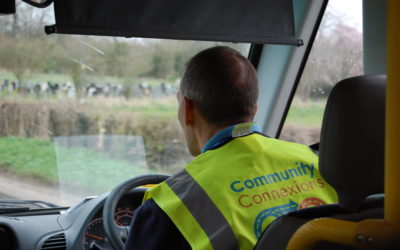 Sunflowers Suicide
Our grant of £2,900 has enabled them to recruit Andrea to provide video link counselling sessions to beneficiaries who have been bereaved by suspected suicide and are feeling especially isolated during this time.  8 people living in Gloucestershire were supported by this service and reported the outcomes below:
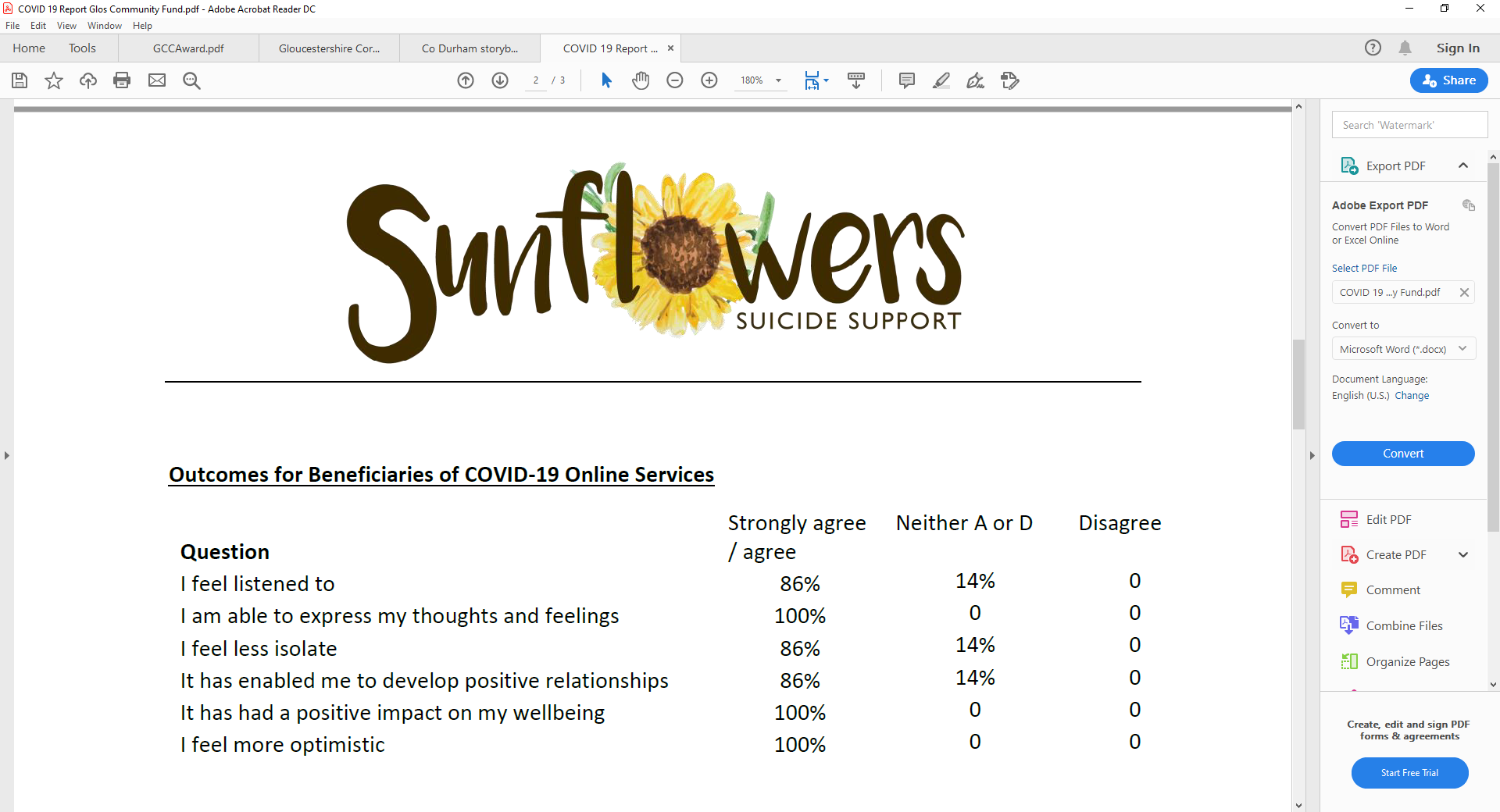 We are appreciative of the funding from GCF's emergency fund that has enabled us to be so flexible in these times.
WAM Youth, Winchcombe
We are already starting to see the effects fear and uncertainty are having on our beneficiaries. As part of our measuring and evaluation of our work, we ask beneficiaries for feedback on their mental health, it is no surprise that ratings are currently at an all-time low. However, financial assistance from the Foundation helps us continue supporting those whose mental health is being adversely affected by the current situation as well as increase our reach to those we have not supported before. The Door, Stroud
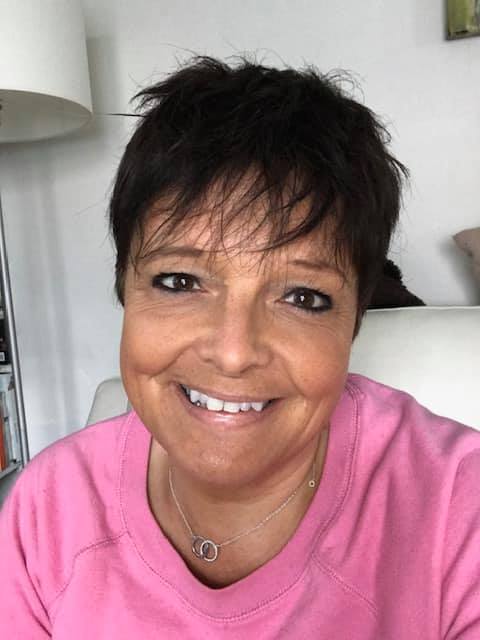 Andrea says: Counselling is my passion. There is nothing better than seeing the changes that people can make to improve their lives and for them to get to a happier place and to be able to cope better with their various issues.
What have we supported?
What have we supported?
A nimble and supportive approach to grantmaking
I couldn’t believe the incredibly fast response time - I know that it is called an Emergency Response Fund but, trust me, there are others out there who deem “emergency” to mean that they will let us know after their next trustees meeting in September…. Truly, thank you from all the Trustees of North Cotswold Community Awareness.  We are bowled over by your generosity and professionalism. North Cotswold Community Awareness, Moreton in Marsh

Thank you so much for supporting us during this worrying time. The lead up to 'lockdown' felt like a tsunami was coming.... and we were all trying to brace ourselves for what was to come and desperate to not let down any of the young people who we had a duty of care for . Your kindness and calm manner was helpful and reassuring - it made us realise that we were not going to be alone on this journey. Thank You!!!! Tic Plus, Stroud

This has been a really positive experience for us. We found the Grant Manager responsive, empathetic and efficient. The process was quick from application, through the interactions with the grant team, to approval and receiving the funds. This enabled work to be undertaken quickly and prevented further escalation of need. The application form was straight-forward and we appreciated the flexibility shown by the Grants Team, as the needs we were experiencing were changing rapidly on a daily basis. There was no comparable situation to draw on, as the pandemic and subsequent lockdown has been a completely new challenge for us all.  Friends of Kingsholm C of E School, Gloucester

On behalf of all small local charities, thanks for making this funding available and turning applications around so quickly.  So much appreciated! Pam, Forest Pulse
The application process was simple and your rapid response was impressive. I wish more emergency funding schemes could work as quickly as you do - you clearly understand that emergency responses means that grants have to get out to organisations at high speed. Play Gloucestershire, Gloucester
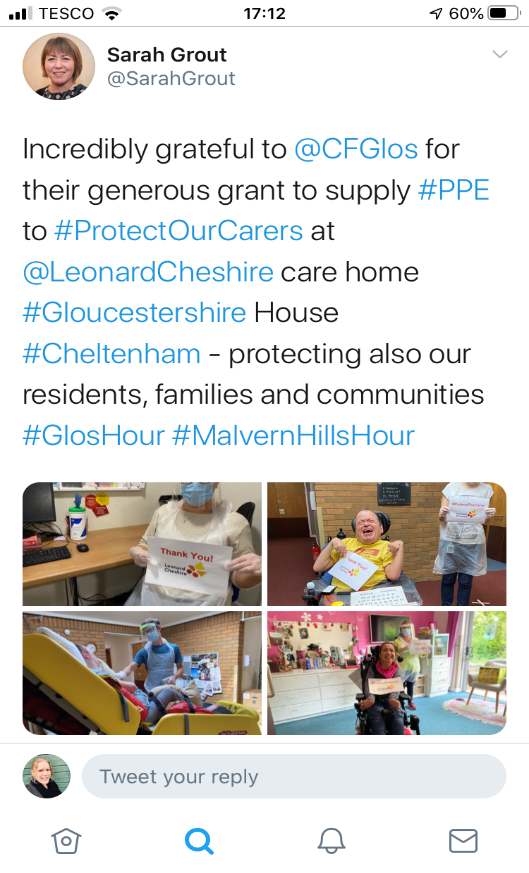 PR and Marketing Activity
Listen to Talitha on BBC Radio Gloucestershire, 
Reflections on 100 days in lockdown 

CLICK HERE
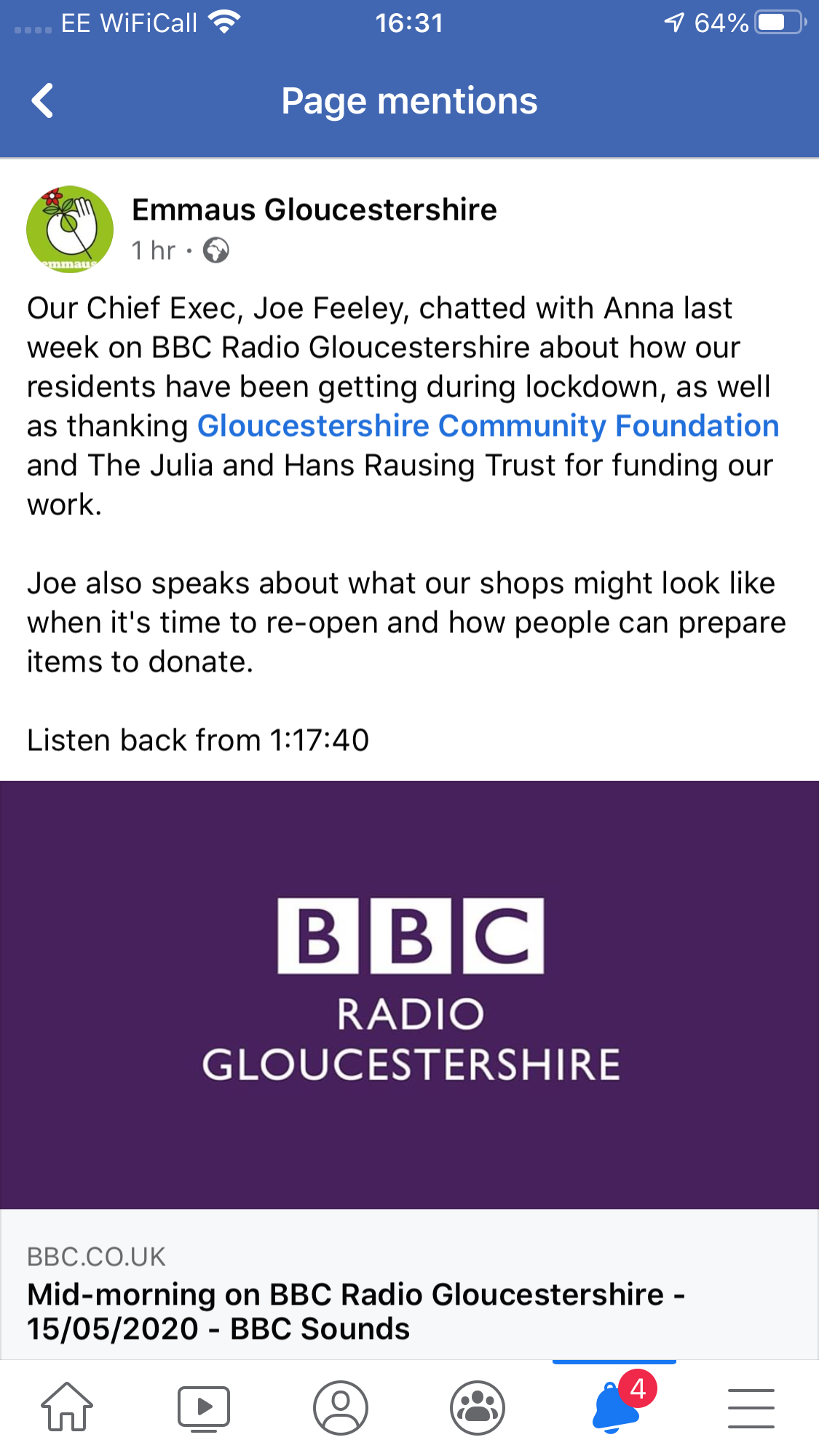 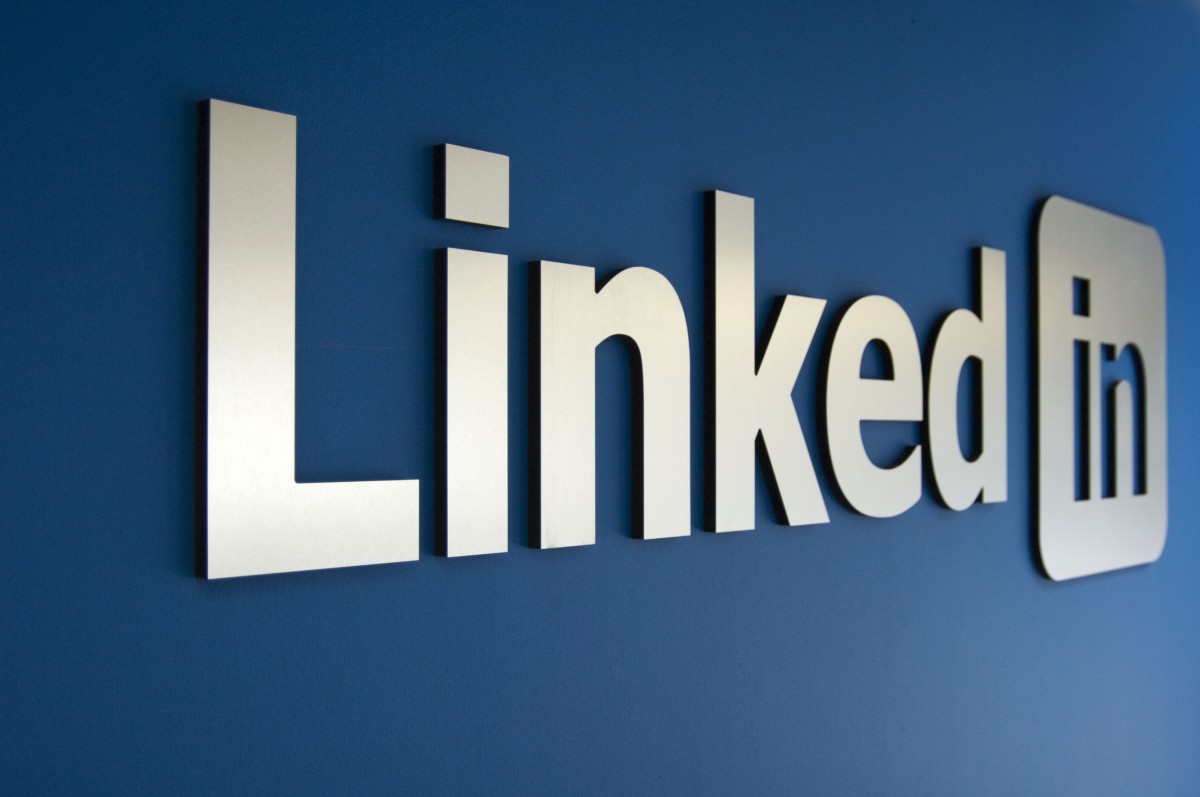 Post Views from 1000 - 1892
Engagement 20 likes to 53 likes
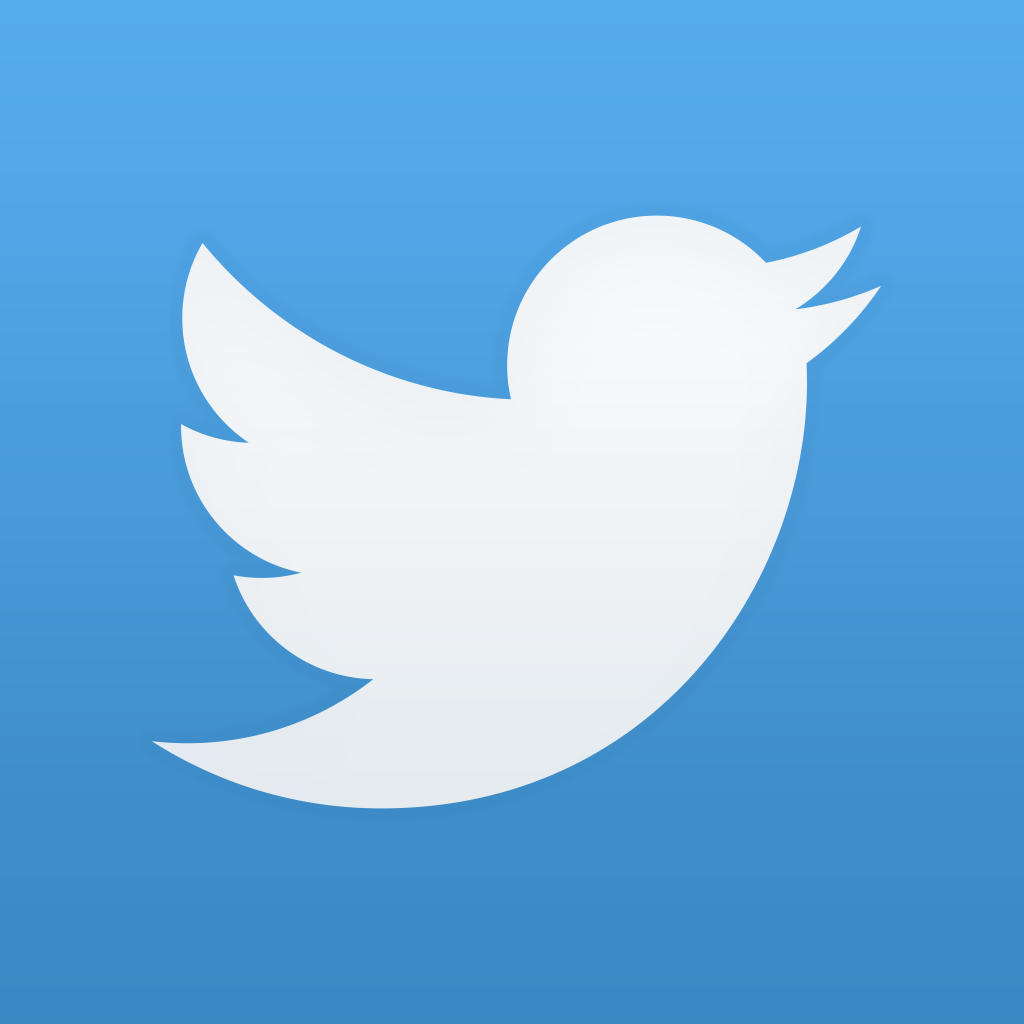 TV Interviews and mentions x 3
Radio Interviews x 10
Punchline article x 1
Western Daily Press mentions x 2
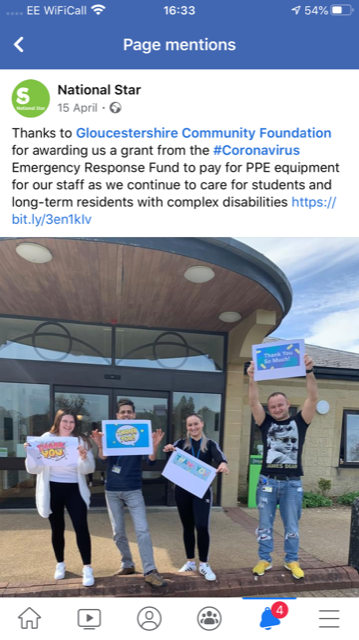 Twitter feed
360 Tweets
Followers from 280 to 658
Following 659 - 1182
Steve Knibbs BBC News, Interviewing Talitha for Points West
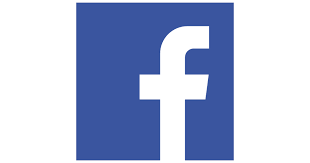 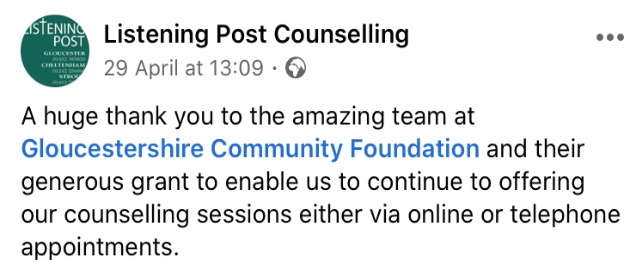 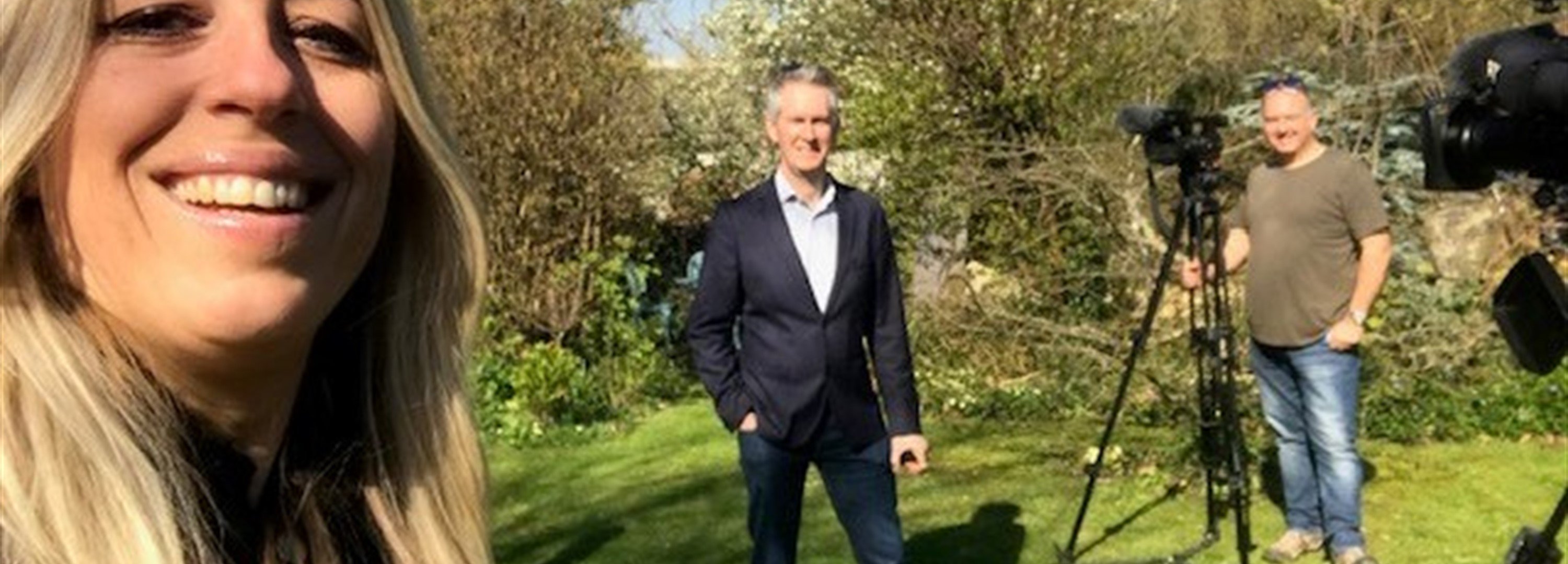 Followers increased to 130
Tagged posts 8 from none previously
Marketing engagement across the third sector
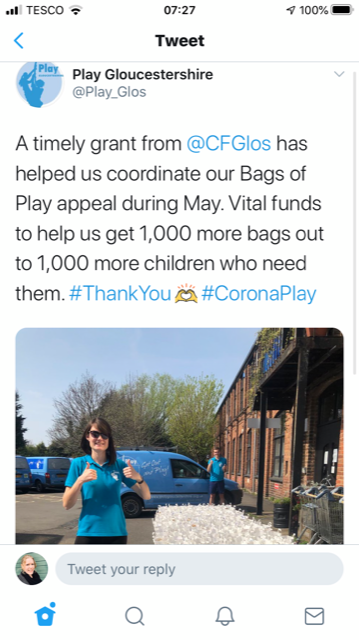 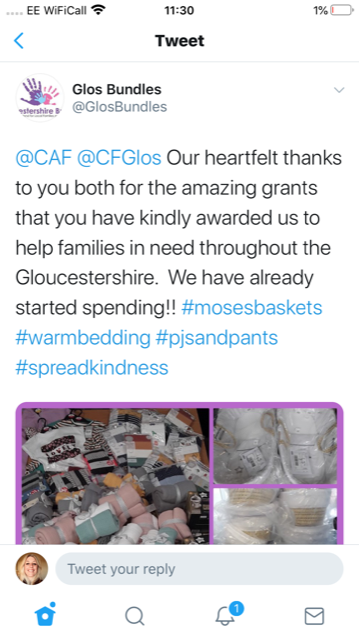 Collaboration: Gloucestershire Funders
The crisis has brought organisations closer together with a common purpose.  GCF played a key role in the inception of the Gloucestershire Funders

Gloucestershire Funders is a new collaboration between six charitable foundations and organisations who can provide funding for charities, groups, people and activities, in Gloucestershire.  We have come together to support the county during the COVID-19 pandemic. 

The Gloucestershire Funders, in alphabetical order, are:
Barnwood Trust
Create Gloucestershire
Gloucestershire Community Foundation
National Benevolent Charity
Police and Crime Commissioner’s Office
Thirty Percy Foundation

We are also in contact with the VCS Alliance, the Local Enterprise Partnership and the District and County Councils as well as other charitable funders in Gloucestershire, including Summerfield Charitable Trust, Gloucestershire Disability Fund, National Lottery Community Fund in Gloucestershire, St James’s Place Foundation, The Henry Smith Charity County Grants and The Honourable Company of Gloucestershire.
See full details as published in the VCSE Alliance newsletter:  http://www.glosvcsalliance.org.uk/gloucestershire-funders/
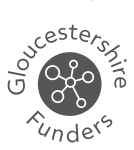 Full List of Grants Awarded (1)
Full List of Grants Awarded (2)
Full List of Grants Awarded (3)
Full List of Grants Awarded (4)
Full List of Grants Awarded (5)